Media And Its Concepts
P.Manicka Jothi
	Assistant professor
	Department of Social Work
	Bon Secours College for Women
	Thanjavur
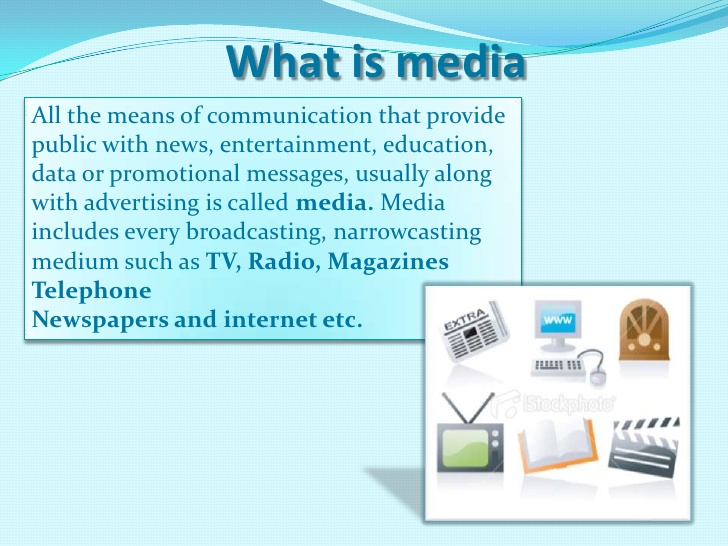 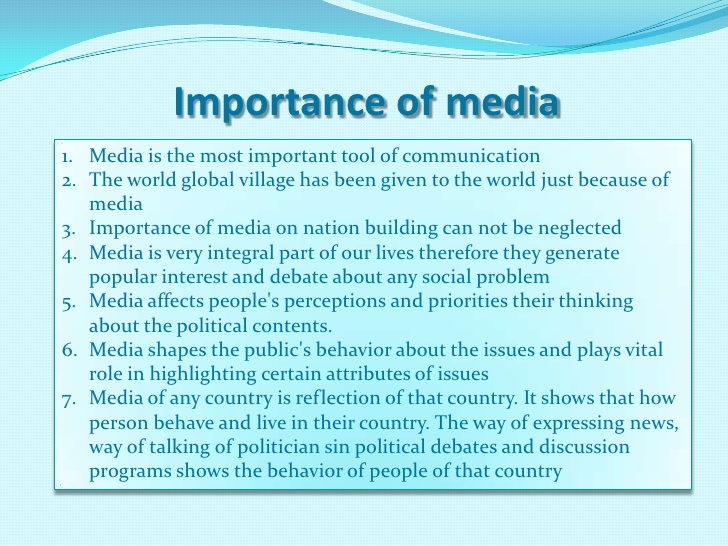 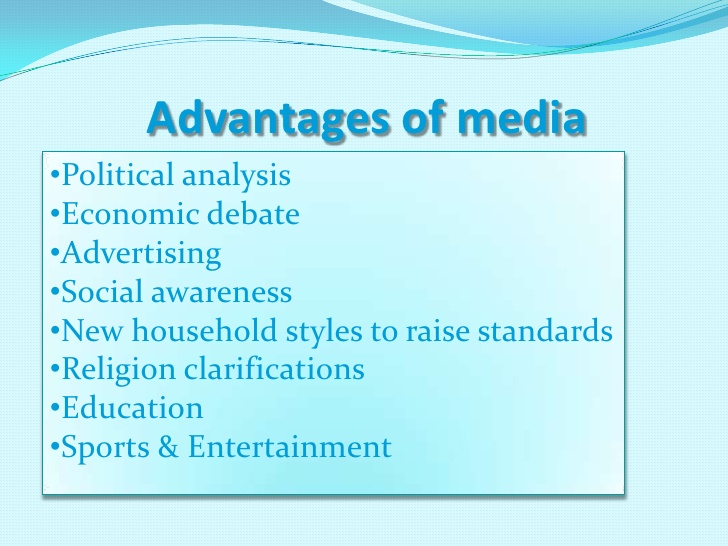 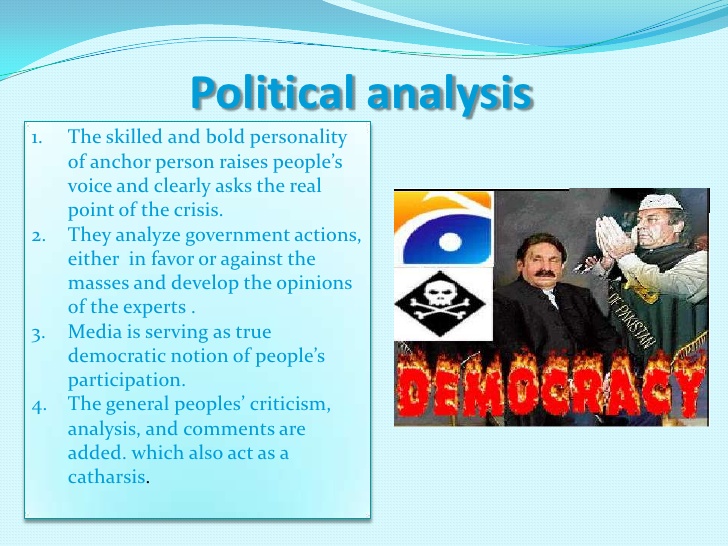 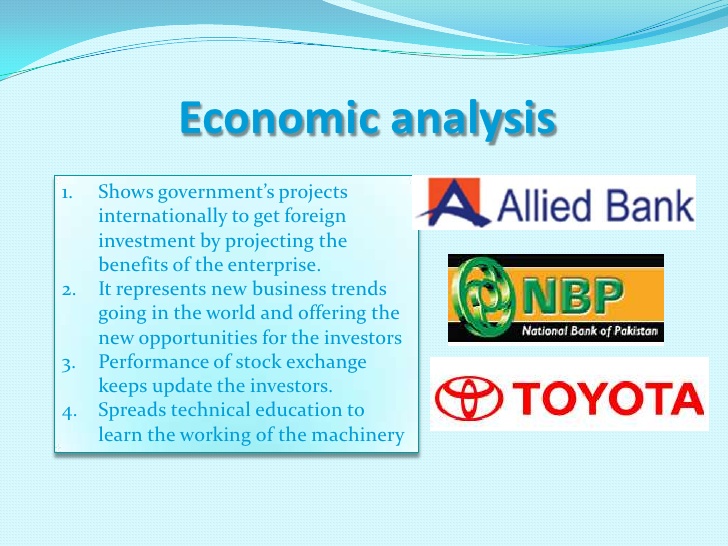 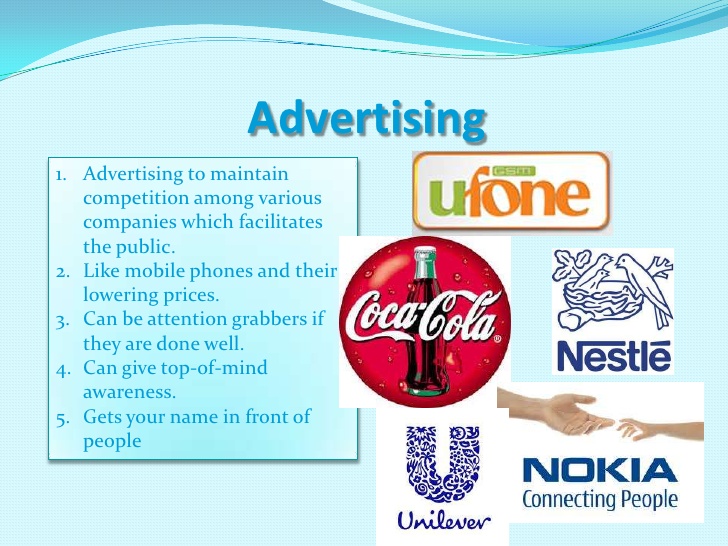 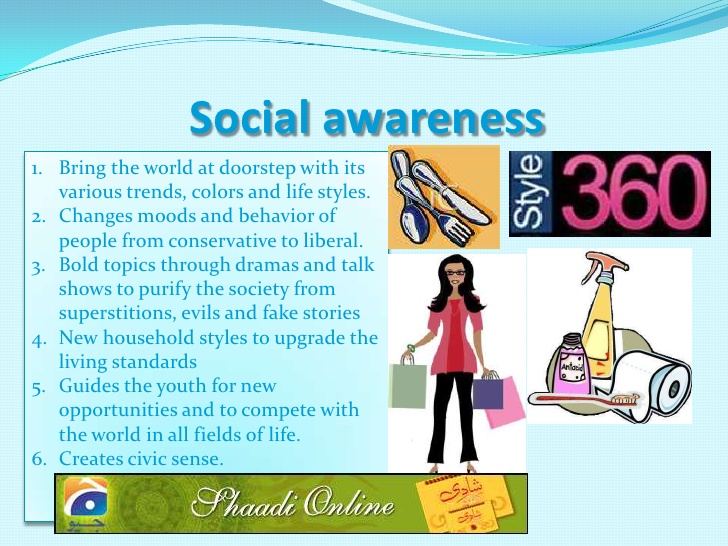 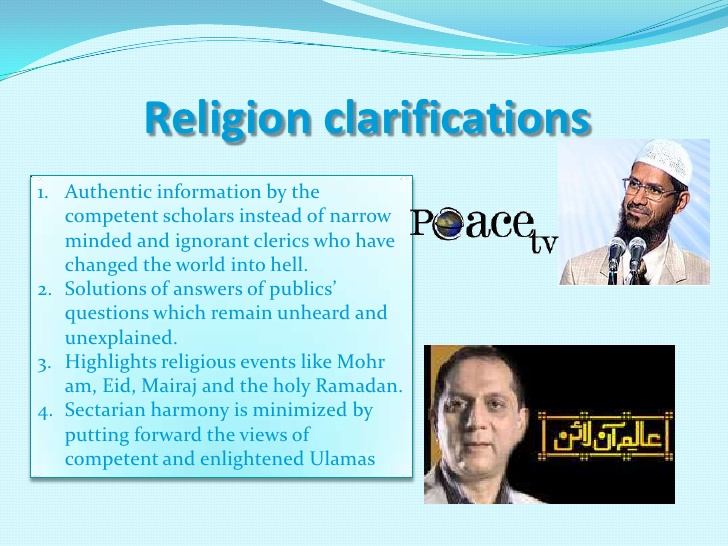 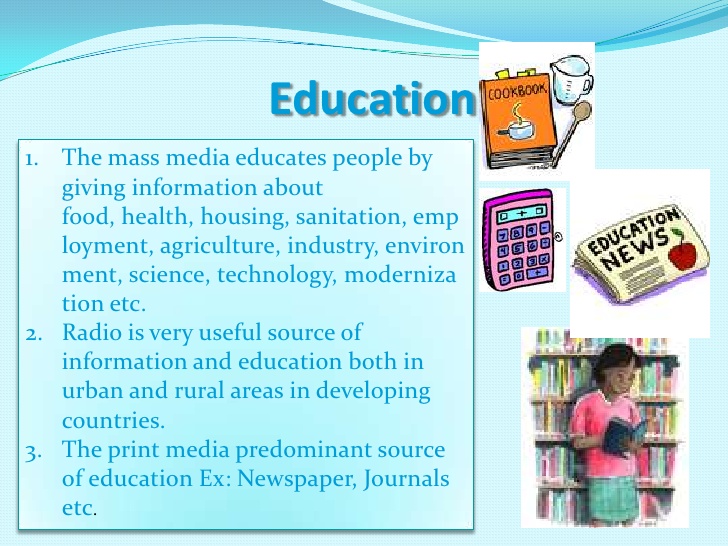 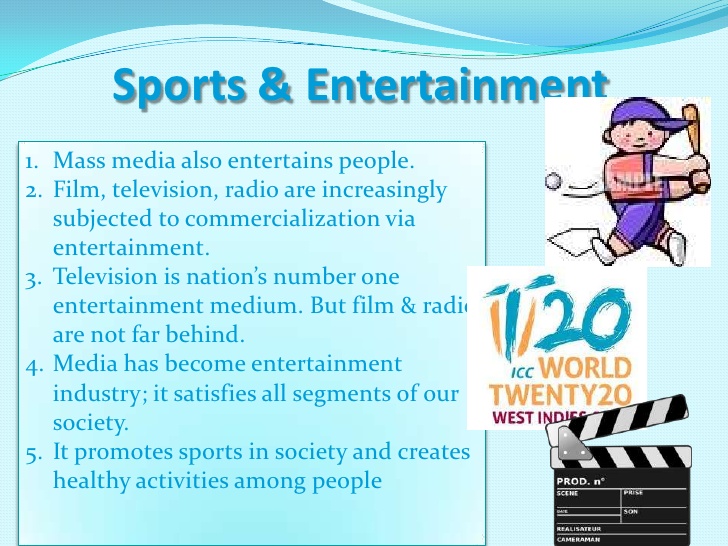 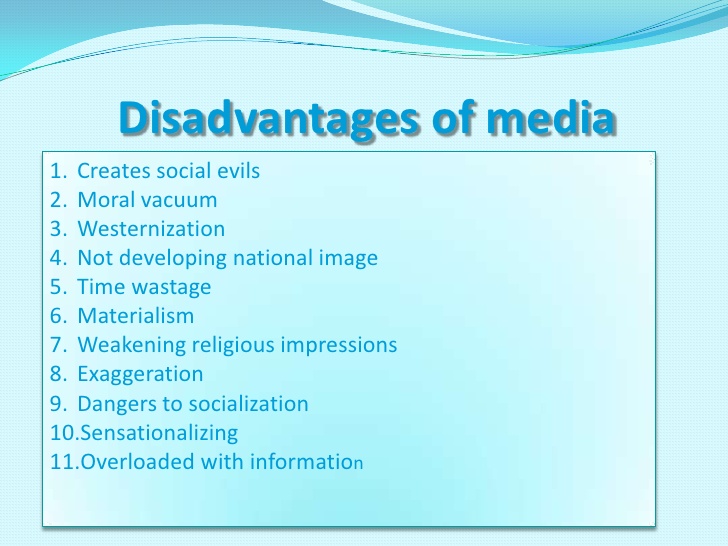 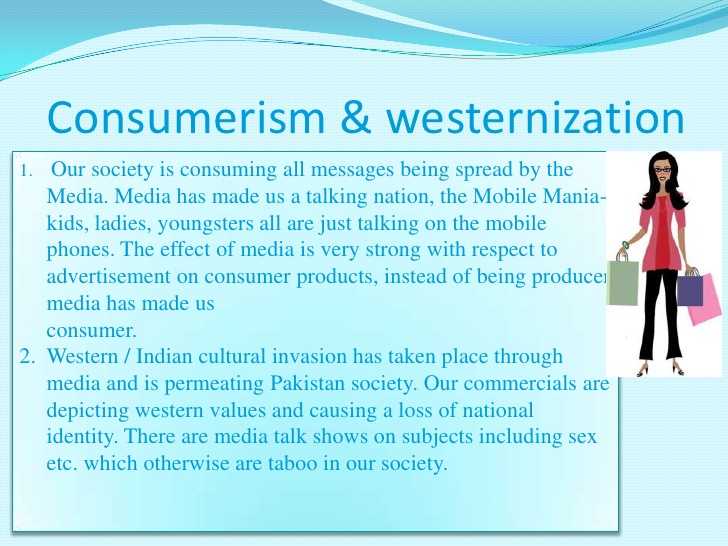 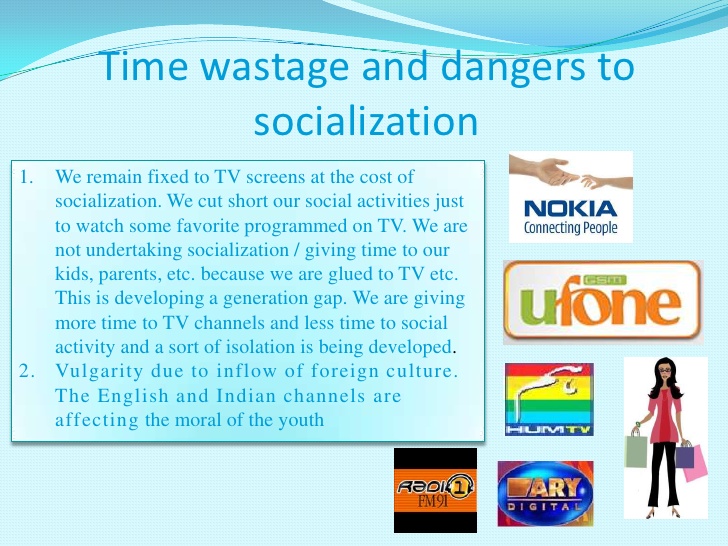 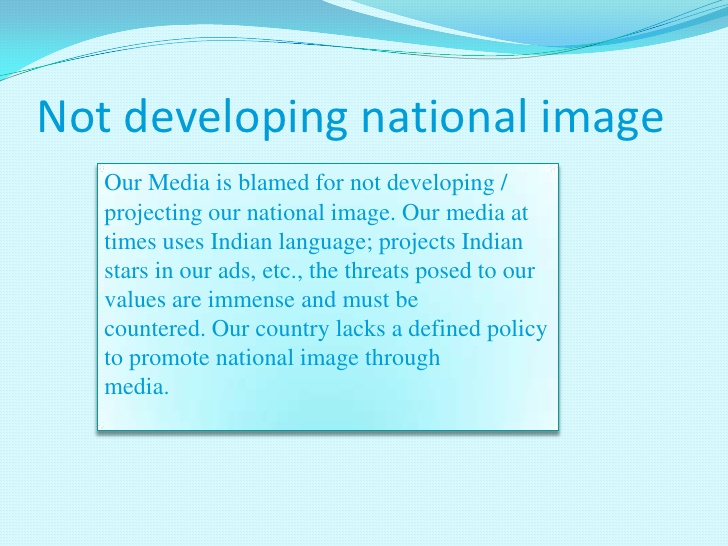 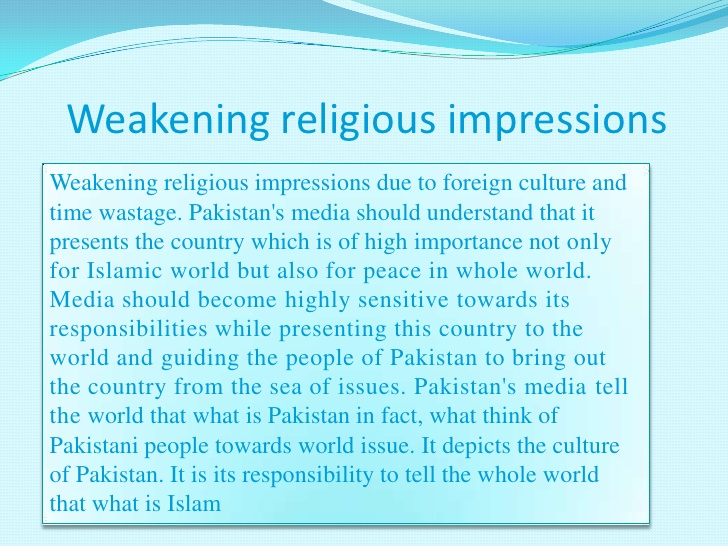 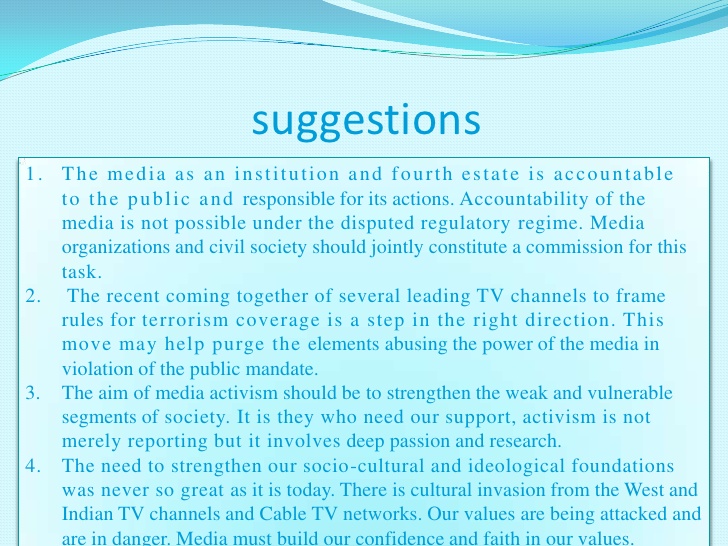 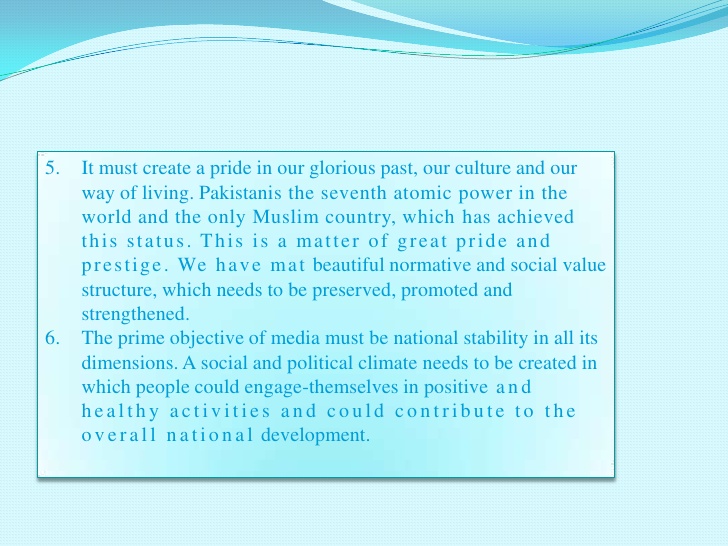 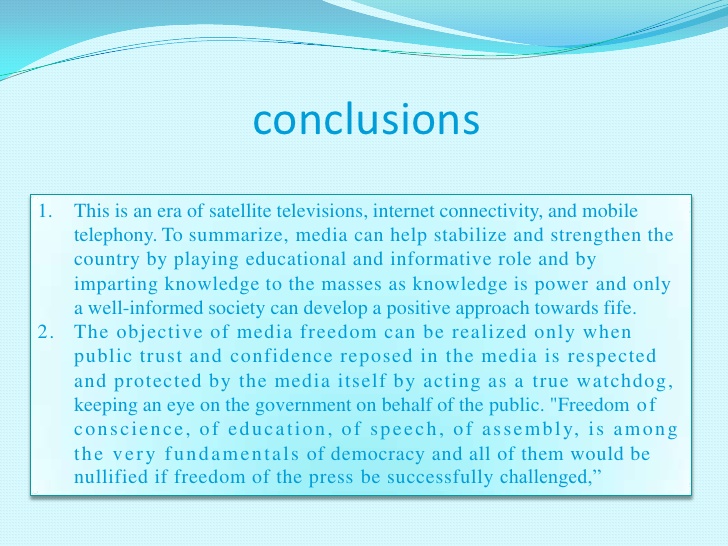 THANKYOU